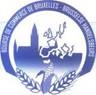 Raad Van Bestuur
17.02.2021
1
17-02-21
Afdelingsbestuur Brusselse Handelsbeurs
Agenda
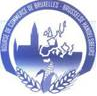 Goedkeuring van de notulen van 09.12.20
Opvolging van de acties
Personeel – nieuwe medewerkers
Algemene Vergadering 2021 - Organisatie
Quotatie comité
Notering baktarwe 
Diversen 
Communicatie
2
17-02-21
Afdelingsbestuur Brusselse Handelsbeurs
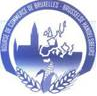 1. Goedkeuring van de notulen van 09.12.20
Opmerkingen ?
3
17-02-21
Afdelingsbestuur Brusselse Handelsbeurs
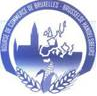 2. Opvolging van de acties
Huishoudelijk reglement van de afdelingen : geen opmerkingen gekregen
Gedelokaliseerde Beurs 04/06/21 : contact met het Lotto Park – Anderlecht : optie voor 29/09/21 ??
Activiteitenverslag 2020 : gepubliceerd en doorgestuurd naar de leden van het BHB
4
17-02-21
Afdelingsbestuur Brusselse Handelsbeurs
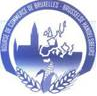 3. Personeel - Aanwerving
Laurien Huyghe – Technisch adviseur
01.02.21
Yannick Moulin – Communicatieadviseur
04.02.21
5
17-02-21
Afdelingsbestuur Brusselse Handelsbeurs
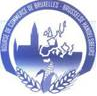 4. Algemene Vergadering BHB 2021
Organisatie van de AV van de 3 afdelingen
22.04.21 : Imexgra – 28.04.21 : Synagra – 12.05.21 : BHB
Algemene Vergadering :
Bestaande uit de toegetreden leden = beroepsvereniging (met rechtspersoonlijkheid) of onderneming die actief is in één van de sectoren indien er geen beroepsvereniging bestaat in de sector
Voor de graanverwerkende sector : 
Mengvoeders : 2  (I. Van den Heuvel, N. Van Heeschvelde)
Maalderijen : 3 (R. De Dobbeleer, K. Dossche, W. Vandenschrieck)
Zetmeelindustrie : 1 (D. D’Herde)
Mouterijen : 1 (K. Waegemans  Dingemans ?)
Biobrandstoffen : 1 (J. Jadoul (Biowanze))
Voor de commercialisering van granen en aanverwante producten : 
Graanhandelaars : 4 (K. De Roo, F. Vanovertveldt, J. Fayt, J. Maertens)	Zaaizaden : 1 (M. Ballekens)
Coöperatieven : 2	(E. Walin ou P. Peiffer, J. Wart)	Makelaars : 2 (M. Clément, D. Rummens)
Groothandel in meststoffen : 1 (P. Detry)		Machine toelevering (logistieke sector) : 1 (???)
Handel in gewasbeschermingsmiddelen : 1 (L. Pauwels)	Hooi en stro : 1 (?????)
Max. 21 toegetreden leden
Afdelingsbestuur Brusselse Handelsbeurs
6
17-02-21
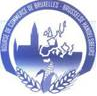 4. Algemene Vergadering BHB 2021
Algemene Vergadering :
Bij de sectoren die met meer dan 2 personen worden vertegenwoordigd, hebben slechts 2 vertegenwoordigers stemrecht
Maalderijen : 3
Graanhandelaars : 4
Vertegenwoordigers met een stemrecht : maximum 18 vertegenwoordigers 
Waarschijnlijk georganiseerd via videoconferentie 
Oproep voor kandidaten binnen de 21 toegetreden leden 
Mededeling per mail naar de toegetreden leden 
Kandidaturen moeten 30 werkdagen vóór de AV (= 6 weken) schriftelijk (per mail) naar Fegra verstuurd worden (maximum 21 kandidaten) 
Elektronisch stemmen
Maximum 18 vertegenwoordigers kunnen stemmen
Voor maalderijen en graanhandelaars moeten we 2 vertegenwoordigers kiezen (wanneer ??)
Elk toegetreden lid kan alle namen kiezen op het stembiljet, en kan zich uiterlijk 15 werkdagen ( 3 weken) vóór de vergadering door een schriftelijke en ondertekende volmacht laten vertegenwoordigen (een toegetreden lid kan slechts één ander toegetreden lid vertegenwoordigen)
De stemmen worden geteld vóór de AV door het Secretariaat (geheime stemming)
De sectoren wijzen 2 vertegenwoordigers aan die zullen stemmen alvorens
 over te gaan tot de verkiezingen
7
17-02-21
Afdelingsbestuur Brusselse Handelsbeurs
AV van afdelingen : presentatie van resultaten + activiteitenverslag + actieplan 2021/22
19.05.21 (??) : Afdelingsbestuur van BHB (maximum 21)
Verkiezing van de voorzitter en de ondervoorzitter
Verkiezing van vertegenwoordigers in de AV (8) en BO van Fegra (4)
26.05.21 : Bestuursorgaan Fegra
11.06.21 : Algemene Vergadering Fegra
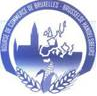 4. Algemene Vergadering BHB 2021 (B)
AV (12/05)
4 (14/04)
3 (21/04)
7 (24/03)
Week: 8 (17/03)
6 (31/03)
5 (07/04)
Ontvangst van de stembrieven/volmacht
Oproep tot  
kandidaturen
Verzending van de stembrieven
Ontvangst 
Kandidaturen
voor afdelingsbestuur BHB
8
Afdelingsbestuur Brusselse Handelsbeurs
17-02-21
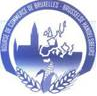 Huishoudelijk reglement – Afdelingen
Vraag
Stem
Afdelings-bestuur
Algemene Vergadering sectie (toegetreden )
Bedrijf
Effectieve leden = 14 Afdelingsbestuur. 
(Min. 8 – max 21)
Leden die het hoogste aantal 
stemmen hebben gekregen
Stemrecht (max. 2 personen/sector)
Toegetreden 21
Kandidatuur 14
8 leden
4  leden
(gekozen door Afd.Bestuur)
Sectoren : max. aantal vertegenwoordigers
Graanhandelaars : 4	
Maalderijen : 3
Mengvoeders : 2
Coöperatieven : 2
Makelaars : 2
Biobrandstoffen : 1 
Machine toelevering : 1
Mouterijen : 1
Hooi en stro : 1
Meststoffen : 1
Gewasbescher. : 1
Zaaizaden : 1
Zetmeel : 1
Algemene Vergadering FEGRA
Bestuursorgaan
FEGRA
Statuten FEGRA : art. 9 : Als effectief lid kan tot de vereniging toetreden, ieder toegetreden lid die door het eigen 
afdelingsbestuur wordt voorgedragen en door de Algemene Vergadering van de vereniging als effectief lid wordt aanvaard. 
De kandidaturen van de kandidaten moeten schriftelijk worden ingediend bij het Bestuursorgaan van de vereniging. 
Elke afdeling draagt een aantal leden voor zodat er steeds acht (8) effectieve leden zijn per afdeling.
9
17-02-21
Afdelingsbestuur Brusselse Handelsbeurs
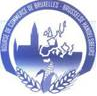 5. Quotatie comité
10
Afdelingsbestuur Brusselse Handelsbeurs
17-02-21
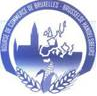 6. Notering baktarwe
11
17-02-21
Afdelingsbestuur Brusselse Handelsbeurs
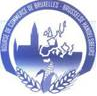 6. Diverse
6.1 Communicatie
In de komende weken zal een communicatieplan opgesteld worden
Bijzondere verwachtingen ? 
Contact met de bestuurders
Via telefoon (max 30 min)
Bestuurders worden op voorhand op de hoogte gebracht
Doel: polsen naar wensen, ideeën, visie… van bestuurders inzake communicatie
12
Afdelingsbestuur Brusselse Handelsbeurs
17-02-21
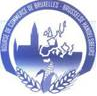 Volgende vergadering :  woensdag 19.05.21 ?? (na Quotatie)
13
17-02-21
Afdelingsbestuur Brusselse Handelsbeurs